New Insights
Module 2 Grammar
Konditionaalit
Olisikohan näin?
It would be strange if Finnish language had different pronouns for men and women.
		Olisi outoa, jos suomen kielessä olisi eri pronominit miehille ja naisille.

There could be a lot of opposition to the idea all over the internet.
		Internetissä voisi olla paljon vastustustusta ideaa kohtaan.

It should not be a grammar issue if somebody is a male human or a female human.
		Sen ei pitäisi olla kielioppiasia, onko joku miespuolinen ihminen vai naispuolinen ihminen.

There might be more equality in the world if everyone spoke Finnish.
		Maailmassa voisi olla enemmän tasa-arvoa, jos kaikki puhuisivat suomea.
New Insights Module 2 Grammar
2
Olisikohan näin?
It would be strange if Finnish language had different pronouns for men and women.
		Olisi outoa, jos suomen kielessä olisi eri pronominit miehille ja naisille.

There could be a lot of opposition to the idea all over the internet.
		Internetissä voisi olla paljon vastustustusta ideaa kohtaan.

It should not be a grammar issue if somebody is a male human or a female human.
		Sen ei pitäisi olla kielioppiasia, onko joku miespuolinen ihminen vai naispuolinen ihminen.

There might be more equality in the world if everyone spoke Finnish.
		Maailmassa voisi olla enemmän tasa-arvoa, jos kaikki puhuisivat suomea.
New Insights Module 2 Grammar
3
Mite ”isi” sanotaan englanniksi?How do you say ”daddy” in English, LOL
Olisi
		Would be

Voisi olla
		Could be

Pitäisi olla
		Should be

Saattaisi olla
		Might be
New Insights Module 2 Grammar
4
What would you do if your room looked like this? Say at least 10 things that you would do.
New Insights Module 2 Grammar
Kuva: © Pauli Salmi	5
Konditionaali päälauseissa
Suomen -isi:
		would	-isi
		could		voisi, osaisi
		should	pitäisi 
		might	saattaisi

Apuverbejä seuraa pääverbin perusmuoto.
Should = ought to, mutta ought to on nykyään harvinainen.
New Insights Module 2 Grammar
6
Tylsäähän se olisi, jos tämä olisi näin helppoa.
It would be strange if Finnish language had different pronouns for men and women.
		Olisi outoa, jos suomen kielessä olisi eri pronominit miehille ja naisille.

There could be a lot of opposition to the idea all over the internet.
		Internetissä voisi olla paljon vastustustusta ideaa kohtaan.

It should not be a grammar issue if somebody is a male human or a female human.
		Sen ei pitäisi olla kielioppiasia, onko joku miespuolinen ihminen vai naispuolinen ihminen.

There might be more equality in the world if everyone spoke Finnish.
		Maailmassa voisi olla enemmän tasa-arvoa, jos kaikki puhuisivat suomea.
New Insights Module 2 Grammar
7
Konditionaali ehtovirkkeissä
I would be happy if you apologized to me.
I think your friends wouldn’t make stupid jokes about me 
if you didn’t encourage them.

Päälauseessa on would + pääverbin perusmuoto 
	ja sivulauseessa (if-lause) imperfekti.
New Insights Module 2 Grammar
8
Päivän nyrkkisääntö!!!
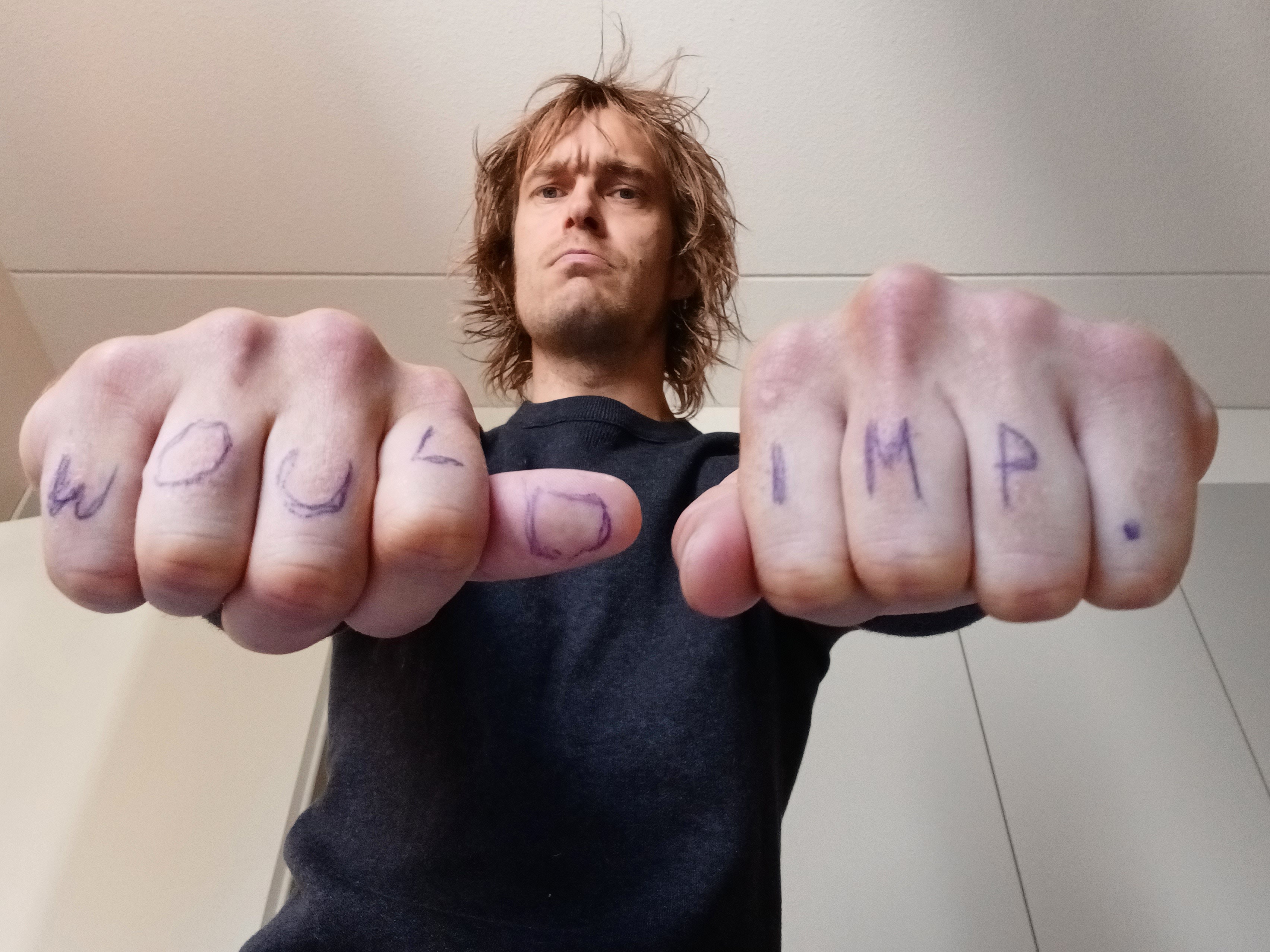 New Insights Module 2 Grammar
9
Read the note and find the different ways of saying the Finnish -isi in English.
Dear Marsha
I would be happy if you apologized to me. Actually, if you bought me flowers to say sorry, it might be nice. You could even buy me something more meaningful. I think your friends wouldn’t make stupid jokes about me if you didn’t encourage them. If I didn’t love you, I would be walking away right now and not writing this note. Should I give you another chance or not? Not sure. I have feelings, too.
Derek
New Insights Module 2 Grammar
10
Read the note and find the different ways of saying the Finnish -isi in English.
Dear Marsha
I would be happy if you apologized to me. Actually, if you bought me flowers to say sorry, it might be nice. You could even buy me something more meaningful. I think your friends wouldn’t make stupid jokes about me if you didn’t encourage them. If I didn’t love you, I would be walking away right now and not writing this note. Should I give you another chance or not? Not sure. I have feelings, too.
Derek
New Insights Module 2 Grammar
11
Practise.
1. Miksi et voisi tulla kanssani sinne?
		Why couldn’t you come with me there?
2. Juhlat saattaisivat päättyä myöhään.
		The party might finish late.
3. Jos tulisit kanssani, minun ei tarvitsisi pelätä pimeää.
		If you came with me, I wouldn’t have to be afraid of the dark.
4. Olisitko sankarini, jos mörköjä tulisi vastaan?
		Would you be my hero if bogeymen/spooks met us?
New Insights Module 2 Grammar
12
Practise.
5. Milloin meidän pitäisi lähteä?
		When should we leave?
6. Jos lähtisimme ajoissa, juhlat olisivat vielä parhaimmillaan.
		If we left early, the party would still be at its best.
7. Jos et olisi niin kova juhlija, minun ei tarvitsisi tulla joka paikkaan mukaan.
		If you weren’t such a party animal, I wouldn’t have to come 			with you everywhere.
8. Saattaisin rentoutua enemmän, jos jäisimme kotiin.
		I might relax more if we stayed at home.
New Insights Module 2 Grammar
13
Menneen ajan konditionaali - Muodostus
I wouldn’t have gone there 
if I had known about the problems.

If Mike had believed me, 
he would have made a fortune.
Kerrottaessa mitä aiemmin olisi tapahtunut / olisi tehty, käytetään menneen ajan konditionaalia.

would have done 		olisi …
could have done		olisi voinut/osannut
should have done		olisi pitänyt
might have done		olisi saattanut

Sivulauseessa on pluskvamperfekti.
New Insights Module 2 Grammar
14
Practise.
1. Minun olisi pitänyt lähteä matkalle viime kesänä.
		I should have gone on a trip last summer.
2. Meidän ei olisi pitänyt valittaa.
		We shouldn’t have complained. 
3. Tämä suunnitelma olisi kuulostanut hullulta, jollen olisi keskittynyt sanomaasi paremmin.
		This plan would have sounded crazy if I hadn’t focused / 			unless I had focused on your message better.
New Insights Module 2 Grammar
15
Practise.
4. Olisitko muistuttanut minua kokeesta, jos olisit muistanut sen itse?
		Would you have reminded me of the exam if you had 						remembered it yourself?
5. Olisimme saattaneet juhlia koko yön, ellei seuraava päivä olisi ollut työpäivä.
		We might have partied all night if the following day hadn’t 					been / unless the following day had been a work day.
6. Jos olisin haastanut sinut uusintaotteluun, olisitko yrittänyt enemmän?
		If I had challenged you to a rematch, would you have tried 					harder?
New Insights Module 2 Grammar
16